Te invito a mi Fiesta
MARYORI
Cumple 4 Añitos
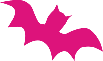 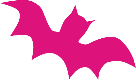 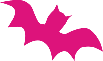 Sábado 15 de Junio
A las 3:00 pm.
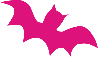 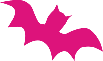 EN LA TERRAZA Calle Vicente Guerrero, Col. Miguel Hidalgo
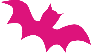 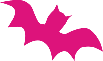 No faltes…!
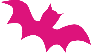 www.megaidea.net